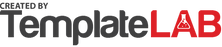 10 GENERATION FAMILY TREE TEMPLATE
FULL NAME: YYYY-YYYY
FULL NAME: YYYY-YYYY
FULL NAME: YYYY-YYYY
FULL NAME: YYYY-YYYY
FULL NAME: YYYY-YYYY
FULL NAME: YYYY-YYYY
FULL NAME: YYYY-YYYY
FULL NAME: YYYY-YYYY
FULL NAME: YYYY-YYYY
FULL NAME: YYYY-YYYY
FULL NAME: YYYY-YYYY
FULL NAME: YYYY-YYYY
FULL NAME: YYYY-YYYY
FULL NAME: YYYY-YYYY
FULL NAME: YYYY-YYYY
FULL NAME: YYYY-YYYY
FULL NAME: YYYY-YYYY
FULL NAME: YYYY-YYYY
FULL NAME: YYYY-YYYY
FULL NAME: YYYY-YYYY
FULL NAME: YYYY-YYYY
FULL NAME: YYYY-YYYY
FULL NAME: YYYY-YYYY
FULL NAME: YYYY-YYYY
FULL NAME: YYYY-YYYY
FULL NAME: YYYY-YYYY
FULL NAME: YYYY-YYYY
FULL NAME: YYYY-YYYY
FULL NAME: YYYY-YYYY
FULL NAME: YYYY-YYYY
FULL NAME: YYYY-YYYY
FULL NAME: YYYY-YYYY
FULL NAME: YYYY-YYYY
FULL NAME: YYYY-YYYY
FULL NAME: YYYY-YYYY
FULL NAME: YYYY-YYYY
FULL NAME: YYYY-YYYY
FULL NAME: YYYY-YYYY
FULL NAME: YYYY-YYYY
FULL NAME: YYYY-YYYY
FULL NAME: YYYY-YYYY
FULL NAME: YYYY-YYYY
FULL NAME: YYYY-YYYY
FULL NAME: YYYY-YYYY
FULL NAME: YYYY-YYYY
FULL NAME: YYYY-YYYY
FULL NAME: YYYY-YYYY
FULL NAME: YYYY-YYYY
FULL NAME: YYYY-YYYY
FULL NAME: YYYY-YYYY
FULL NAME: YYYY-YYYY
FULL NAME: YYYY-YYYY
FULL NAME: YYYY-YYYY
FULL NAME: YYYY-YYYY
FULL NAME: YYYY-YYYY
FULL NAME: YYYY-YYYY
FULL NAME: YYYY-YYYY
FULL NAME: YYYY-YYYY
FULL NAME: YYYY-YYYY
FULL NAME: YYYY-YYYY
FULL NAME: YYYY-YYYY
FULL NAME: YYYY-YYYY
FULL NAME: YYYY-YYYY
FULL NAME: YYYY-YYYY
FULL NAME: YYYY-YYYY
FULL NAME: YYYY-YYYY
FULL NAME: YYYY-YYYY
FULL NAME: YYYY-YYYY
FULL NAME: YYYY-YYYY
FULL NAME: YYYY-YYYY
FULL NAME: YYYY-YYYY
FULL NAME: YYYY-YYYY
FULL NAME: YYYY-YYYY
FULL NAME: YYYY-YYYY
FULL NAME: YYYY-YYYY
FULL NAME: YYYY-YYYY
FULL NAME: YYYY-YYYY
FULL NAME: YYYY-YYYY
FULL NAME: YYYY-YYYY
FULL NAME: YYYY-YYYY
FULL NAME: YYYY-YYYY
FULL NAME: YYYY-YYYY
FULL NAME: YYYY-YYYY
FULL NAME: YYYY-YYYY
FULL NAME: YYYY-YYYY
FULL NAME: YYYY-YYYY
FULL NAME: YYYY-YYYY
FULL NAME: YYYY-YYYY
FULL NAME: YYYY-YYYY
FULL NAME: YYYY-YYYY
FULL NAME: YYYY-YYYY
FULL NAME: YYYY-YYYY
FULL NAME: YYYY-YYYY
FULL NAME: YYYY-YYYY
FULL NAME: YYYY-YYYY
FULL NAME: YYYY-YYYY
FULL NAME: YYYY-YYYY
FULL NAME: YYYY-YYYY
FULL NAME: YYYY-YYYY
FULL NAME: YYYY-YYYY
FULL NAME: YYYY-YYYY
FULL NAME: YYYY-YYYY
FULL NAME: YYYY-YYYY
FULL NAME: YYYY-YYYY
FULL NAME: YYYY-YYYY
FULL NAME: YYYY-YYYY
FULL NAME: YYYY-YYYY
FULL NAME: YYYY-YYYY
FULL NAME: YYYY-YYYY
FULL NAME: YYYY-YYYY
FULL NAME: YYYY-YYYY
FULL NAME: YYYY-YYYY
FULL NAME: YYYY-YYYY
FULL NAME: YYYY-YYYY
FULL NAME: YYYY-YYYY
FULL NAME: YYYY-YYYY
FULL NAME: YYYY-YYYY
FULL NAME: YYYY-YYYY
FULL NAME: YYYY-YYYY
FULL NAME: YYYY-YYYY
FULL NAME: YYYY-YYYY
FULL NAME: YYYY-YYYY
FULL NAME: YYYY-YYYY
FULL NAME: YYYY-YYYY
FULL NAME: YYYY-YYYY
FULL NAME: YYYY-YYYY
FULL NAME: YYYY-YYYY
FULL NAME: YYYY-YYYY
FULL NAME: YYYY-YYYY
FULL NAME: YYYY-YYYY
FULL NAME: YYYY-YYYY
FULL NAME: YYYY-YYYY
FULL NAME: YYYY-YYYY
FULL NAME: YYYY-YYYY
FULL NAME: YYYY-YYYY
FULL NAME: YYYY-YYYY
FULL NAME: YYYY-YYYY
FULL NAME: YYYY-YYYY
FULL NAME: YYYY-YYYY
FULL NAME: YYYY-YYYY
FULL NAME: YYYY-YYYY
FULL NAME: YYYY-YYYY
FULL NAME: YYYY-YYYY
FULL NAME: YYYY-YYYY
FULL NAME: YYYY-YYYY
FULL NAME: YYYY-YYYY
FULL NAME: YYYY-YYYY
FULL NAME: YYYY-YYYY
FULL NAME: YYYY-YYYY
FULL NAME: YYYY-YYYY
FULL NAME: YYYY-YYYY
FULL NAME: YYYY-YYYY
FULL NAME: YYYY-YYYY
FULL NAME: YYYY-YYYY
FULL NAME: YYYY-YYYY
FULL NAME: YYYY-YYYY
FULL NAME: YYYY-YYYY
FULL NAME: YYYY-YYYY
FULL NAME: YYYY-YYYY
FULL NAME: YYYY-YYYY
FULL NAME: YYYY-YYYY
FULL NAME: YYYY-YYYY
FULL NAME: YYYY-YYYY
FULL NAME: YYYY-YYYY
FULL NAME: YYYY-YYYY
FULL NAME: YYYY-YYYY
FULL NAME: YYYY-YYYY
FULL NAME: YYYY-YYYY
FULL NAME: YYYY-YYYY
FULL NAME: YYYY-YYYY
FULL NAME: YYYY-YYYY
FULL NAME: YYYY-YYYY
FULL NAME: YYYY-YYYY
FULL NAME: YYYY-YYYY
FULL NAME: YYYY-YYYY
FULL NAME: YYYY-YYYY
FULL NAME: YYYY-YYYY
FULL NAME: YYYY-YYYY
FULL NAME: YYYY-YYYY
FULL NAME: YYYY-YYYY
FULL NAME: YYYY-YYYY
FULL NAME: YYYY-YYYY
FULL NAME: YYYY-YYYY
FULL NAME: YYYY-YYYY
FULL NAME: YYYY-YYYY
FULL NAME: YYYY-YYYY
FULL NAME: YYYY-YYYY
FULL NAME: YYYY-YYYY
FULL NAME: YYYY-YYYY
FULL NAME: YYYY-YYYY
FULL NAME: YYYY-YYYY
FULL NAME: YYYY-YYYY
FULL NAME: YYYY-YYYY
FULL NAME: YYYY-YYYY
FULL NAME: YYYY-YYYY
FULL NAME: YYYY-YYYY
FULL NAME: YYYY-YYYY
FULL NAME: YYYY-YYYY
FULL NAME: YYYY-YYYY
FULL NAME: YYYY-YYYY
FULL NAME: YYYY-YYYY
FULL NAME: YYYY-YYYY
FULL NAME: YYYY-YYYY
FULL NAME: YYYY-YYYY
FULL NAME: YYYY-YYYY
FULL NAME: YYYY-YYYY
FULL NAME: YYYY-YYYY
FULL NAME: YYYY-YYYY
FULL NAME: YYYY-YYYY
FULL NAME: YYYY-YYYY
FULL NAME: YYYY-YYYY
FULL NAME: YYYY-YYYY
FULL NAME: YYYY-YYYY
FULL NAME: YYYY-YYYY
FULL NAME: YYYY-YYYY
FULL NAME: YYYY-YYYY
FULL NAME: YYYY-YYYY
FULL NAME: YYYY-YYYY
FULL NAME: YYYY-YYYY
FULL NAME: YYYY-YYYY
FULL NAME: YYYY-YYYY
FULL NAME: YYYY-YYYY
FULL NAME: YYYY-YYYY
FULL NAME: YYYY-YYYY
FULL NAME: YYYY-YYYY
FULL NAME: YYYY-YYYY
FULL NAME: YYYY-YYYY
FULL NAME: YYYY-YYYY
FULL NAME: YYYY-YYYY
FULL NAME: YYYY-YYYY
FULL NAME: YYYY-YYYY
FULL NAME: YYYY-YYYY
FULL NAME: YYYY-YYYY
FULL NAME: YYYY-YYYY
FULL NAME: YYYY-YYYY
FULL NAME: YYYY-YYYY
FULL NAME: YYYY-YYYY
FULL NAME: YYYY-YYYY
FULL NAME: YYYY-YYYY
FULL NAME: YYYY-YYYY
FULL NAME: YYYY-YYYY
FULL NAME: YYYY-YYYY
FULL NAME: YYYY-YYYY
FULL NAME: YYYY-YYYY
FULL NAME: YYYY-YYYY
FULL NAME: YYYY-YYYY
FULL NAME: YYYY-YYYY
FULL NAME: YYYY-YYYY
FULL NAME: YYYY-YYYY
FULL NAME: YYYY-YYYY
FULL NAME: YYYY-YYYY
FULL NAME: YYYY-YYYY
FULL NAME: YYYY-YYYY
FULL NAME: YYYY-YYYY
FULL NAME: YYYY-YYYY
FULL NAME: YYYY-YYYY
FULL NAME: YYYY-YYYY
FULL NAME: YYYY-YYYY
FULL NAME: YYYY-YYYY
FULL NAME: YYYY-YYYY
FULL NAME: YYYY-YYYY
FULL NAME: YYYY-YYYY
FULL NAME: YYYY-YYYY
FULL NAME: YYYY-YYYY
FULL NAME: YYYY-YYYY
FULL NAME: YYYY-YYYY
FULL NAME: YYYY-YYYY
FULL NAME: YYYY-YYYY
FULL NAME: YYYY-YYYY
FULL NAME: YYYY-YYYY
FULL NAME: YYYY-YYYY
FULL NAME: YYYY-YYYY
FULL NAME: YYYY-YYYY
FULL NAME: YYYY-YYYY
FULL NAME: YYYY-YYYY
FULL NAME: YYYY-YYYY
FULL NAME: YYYY-YYYY
FULL NAME: YYYY-YYYY
FULL NAME: YYYY-YYYY
FULL NAME: YYYY-YYYY
FULL NAME: YYYY-YYYY
FULL NAME: YYYY-YYYY
FULL NAME: YYYY-YYYY
FULL NAME: YYYY-YYYY
FULL NAME: YYYY-YYYY
FULL NAME: YYYY-YYYY
FULL NAME: YYYY-YYYY
FULL NAME: YYYY-YYYY
FULL NAME: YYYY-YYYY
FULL NAME: YYYY-YYYY
FULL NAME: YYYY-YYYY
FULL NAME: YYYY-YYYY
FULL NAME: YYYY-YYYY
FULL NAME: YYYY-YYYY
FULL NAME: YYYY-YYYY
FULL NAME: YYYY-YYYY
FULL NAME: YYYY-YYYY
FULL NAME: YYYY-YYYY
FULL NAME: YYYY-YYYY
FULL NAME: YYYY-YYYY
FULL NAME: YYYY-YYYY
FULL NAME: YYYY-YYYY
FULL NAME: YYYY-YYYY
FULL NAME: YYYY-YYYY
FULL NAME: YYYY-YYYY
FULL NAME: YYYY-YYYY
FULL NAME: YYYY-YYYY
FULL NAME: YYYY-YYYY
FULL NAME: YYYY-YYYY
FULL NAME: YYYY-YYYY
FULL NAME: YYYY-YYYY
FULL NAME: YYYY-YYYY
FULL NAME: YYYY-YYYY
FULL NAME: YYYY-YYYY
FULL NAME: YYYY-YYYY
FULL NAME: YYYY-YYYY
FULL NAME: YYYY-YYYY
FULL NAME: YYYY-YYYY
FULL NAME: YYYY-YYYY
FULL NAME: YYYY-YYYY
FULL NAME: YYYY-YYYY
FULL NAME: YYYY-YYYY
FULL NAME: YYYY-YYYY
FULL NAME: YYYY-YYYY
FULL NAME: YYYY-YYYY
FULL NAME: YYYY-YYYY
FULL NAME: YYYY-YYYY
FULL NAME: YYYY-YYYY
FULL NAME: YYYY-YYYY
FULL NAME: YYYY-YYYY
FULL NAME: YYYY-YYYY
FULL NAME: YYYY-YYYY
FULL NAME: YYYY-YYYY
FULL NAME: YYYY-YYYY
FULL NAME: YYYY-YYYY
FULL NAME: YYYY-YYYY
FULL NAME: YYYY-YYYY
FULL NAME: YYYY-YYYY
FULL NAME: YYYY-YYYY
FULL NAME: YYYY-YYYY
FULL NAME: YYYY-YYYY
FULL NAME: YYYY-YYYY
FULL NAME: YYYY-YYYY
FULL NAME: YYYY-YYYY
FULL NAME: YYYY-YYYY
FULL NAME: YYYY-YYYY
FULL NAME: YYYY-YYYY
FULL NAME: YYYY-YYYY
FULL NAME: YYYY-YYYY
FULL NAME: YYYY-YYYY
FULL NAME: YYYY-YYYY
FULL NAME: YYYY-YYYY
FULL NAME: YYYY-YYYY
FULL NAME: YYYY-YYYY
FULL NAME: YYYY-YYYY
FULL NAME: YYYY-YYYY
FULL NAME: YYYY-YYYY
FULL NAME: YYYY-YYYY
FULL NAME: YYYY-YYYY
FULL NAME: YYYY-YYYY
FULL NAME: YYYY-YYYY
FULL NAME: YYYY-YYYY
FULL NAME: YYYY-YYYY
FULL NAME: YYYY-YYYY
FULL NAME: YYYY-YYYY
FULL NAME: YYYY-YYYY
FULL NAME: YYYY-YYYY
FULL NAME: YYYY-YYYY
FULL NAME: YYYY-YYYY
FULL NAME: YYYY-YYYY
FULL NAME: YYYY-YYYY
FULL NAME: YYYY-YYYY
FULL NAME: YYYY-YYYY
FULL NAME: YYYY-YYYY
FULL NAME: YYYY-YYYY
FULL NAME: YYYY-YYYY
FULL NAME: YYYY-YYYY
FULL NAME: YYYY-YYYY
FULL NAME: YYYY-YYYY
FULL NAME: YYYY-YYYY
FULL NAME: YYYY-YYYY
FULL NAME: YYYY-YYYY
FULL NAME: YYYY-YYYY
FULL NAME: YYYY-YYYY
FULL NAME: YYYY-YYYY
FULL NAME: YYYY-YYYY
FULL NAME: YYYY-YYYY
FULL NAME: YYYY-YYYY
FULL NAME: YYYY-YYYY
FULL NAME: YYYY-YYYY
FULL NAME: YYYY-YYYY
FULL NAME: YYYY-YYYY
FULL NAME: YYYY-YYYY
FULL NAME: YYYY-YYYY
FULL NAME: YYYY-YYYY
FULL NAME: YYYY-YYYY
FULL NAME: YYYY-YYYY
FULL NAME: YYYY-YYYY
FULL NAME: YYYY-YYYY
FULL NAME: YYYY-YYYY
FULL NAME: YYYY-YYYY
FULL NAME: YYYY-YYYY
FULL NAME: YYYY-YYYY
FULL NAME: YYYY-YYYY
FULL NAME: YYYY-YYYY
FULL NAME: YYYY-YYYY
FULL NAME: YYYY-YYYY
FULL NAME: YYYY-YYYY
FULL NAME: YYYY-YYYY
FULL NAME: YYYY-YYYY
FULL NAME: YYYY-YYYY
FULL NAME: YYYY-YYYY
FULL NAME: YYYY-YYYY
FULL NAME: YYYY-YYYY
FULL NAME: YYYY-YYYY
FULL NAME: YYYY-YYYY
FULL NAME: YYYY-YYYY
FULL NAME: YYYY-YYYY
FULL NAME: YYYY-YYYY
FULL NAME: YYYY-YYYY
FULL NAME: YYYY-YYYY
FULL NAME: YYYY-YYYY
FULL NAME: YYYY-YYYY
FULL NAME: YYYY-YYYY
FULL NAME: YYYY-YYYY
FULL NAME: YYYY-YYYY
FULL NAME: YYYY-YYYY
FULL NAME: YYYY-YYYY
FULL NAME: YYYY-YYYY
FULL NAME: YYYY-YYYY
FULL NAME: YYYY-YYYY
FULL NAME: YYYY-YYYY
FULL NAME: YYYY-YYYY
FULL NAME: YYYY-YYYY
FULL NAME: YYYY-YYYY
FULL NAME: YYYY-YYYY
FULL NAME: YYYY-YYYY
FULL NAME: YYYY-YYYY
FULL NAME: YYYY-YYYY
FULL NAME: YYYY-YYYY
FULL NAME: YYYY-YYYY
FULL NAME: YYYY-YYYY
FULL NAME: YYYY-YYYY
FULL NAME: YYYY-YYYY
FULL NAME: YYYY-YYYY
FULL NAME: YYYY-YYYY
FULL NAME: YYYY-YYYY
FULL NAME: YYYY-YYYY
FULL NAME: YYYY-YYYY
FULL NAME: YYYY-YYYY
FULL NAME: YYYY-YYYY
FULL NAME: YYYY-YYYY
FULL NAME: YYYY-YYYY
FULL NAME: YYYY-YYYY
FULL NAME: YYYY-YYYY
FULL NAME: YYYY-YYYY
FULL NAME: YYYY-YYYY
FULL NAME: YYYY-YYYY
FULL NAME: YYYY-YYYY
FULL NAME: YYYY-YYYY
FULL NAME: YYYY-YYYY
FULL NAME: YYYY-YYYY
FULL NAME: YYYY-YYYY
FULL NAME: YYYY-YYYY
FULL NAME: YYYY-YYYY
FULL NAME: YYYY-YYYY
FULL NAME: YYYY-YYYY
FULL NAME: YYYY-YYYY
FULL NAME: YYYY-YYYY
FULL NAME: YYYY-YYYY
FULL NAME: YYYY-YYYY
FULL NAME: YYYY-YYYY
FULL NAME: YYYY-YYYY
FULL NAME: YYYY-YYYY
FULL NAME: YYYY-YYYY
FULL NAME: YYYY-YYYY
FULL NAME: YYYY-YYYY
FULL NAME: YYYY-YYYY
FULL NAME: YYYY-YYYY
FULL NAME: YYYY-YYYY
FULL NAME: YYYY-YYYY
FULL NAME: YYYY-YYYY
FULL NAME: YYYY-YYYY
FULL NAME: YYYY-YYYY
FULL NAME: YYYY-YYYY
FULL NAME: YYYY-YYYY
FULL NAME: YYYY-YYYY
FULL NAME: YYYY-YYYY
FULL NAME: YYYY-YYYY
FULL NAME: YYYY-YYYY
FULL NAME: YYYY-YYYY
FULL NAME: YYYY-YYYY
FULL NAME: YYYY-YYYY
FULL NAME: YYYY-YYYY
FULL NAME: YYYY-YYYY
FULL NAME: YYYY-YYYY
FULL NAME: YYYY-YYYY
FULL NAME: YYYY-YYYY
FULL NAME: YYYY-YYYY
FULL NAME: YYYY-YYYY
FULL NAME: YYYY-YYYY
FULL NAME: YYYY-YYYY
FULL NAME: YYYY-YYYY
FULL NAME: YYYY-YYYY
FULL NAME: YYYY-YYYY
FULL NAME: YYYY-YYYY
FULL NAME: YYYY-YYYY
FULL NAME: YYYY-YYYY
FULL NAME: YYYY-YYYY
FULL NAME: YYYY-YYYY
FULL NAME: YYYY-YYYY
FULL NAME: YYYY-YYYY
7th Great Grandparents
7th Great Grandparents
FULL NAME: YYYY-YYYY
FULL NAME: YYYY-YYYY
FULL NAME: YYYY-YYYY
FULL NAME: YYYY-YYYY
FULL NAME: YYYY-YYYY
FULL NAME: YYYY-YYYY
FULL NAME: YYYY-YYYY
FULL NAME: YYYY-YYYY
FULL NAME: YYYY-YYYY
FULL NAME: YYYY-YYYY
FULL NAME: YYYY-YYYY
FULL NAME: YYYY-YYYY
FULL NAME: YYYY-YYYY
FULL NAME: YYYY-YYYY
FULL NAME: YYYY-YYYY
FULL NAME: YYYY-YYYY
FULL NAME: YYYY-YYYY
FULL NAME: YYYY-YYYY
FULL NAME: YYYY-YYYY
FULL NAME: YYYY-YYYY
FULL NAME: YYYY-YYYY
FULL NAME: YYYY-YYYY
FULL NAME: YYYY-YYYY
FULL NAME: YYYY-YYYY
FULL NAME: YYYY-YYYY
FULL NAME: YYYY-YYYY
FULL NAME: YYYY-YYYY
FULL NAME: YYYY-YYYY
FULL NAME: YYYY-YYYY
FULL NAME: YYYY-YYYY
FULL NAME: YYYY-YYYY
FULL NAME: YYYY-YYYY
FULL NAME: YYYY-YYYY
FULL NAME: YYYY-YYYY
FULL NAME: YYYY-YYYY
FULL NAME: YYYY-YYYY
FULL NAME: YYYY-YYYY
FULL NAME: YYYY-YYYY
FULL NAME: YYYY-YYYY
FULL NAME: YYYY-YYYY
FULL NAME: YYYY-YYYY
FULL NAME: YYYY-YYYY
FULL NAME: YYYY-YYYY
FULL NAME: YYYY-YYYY
FULL NAME: YYYY-YYYY
FULL NAME: YYYY-YYYY
FULL NAME: YYYY-YYYY
FULL NAME: YYYY-YYYY
FULL NAME: YYYY-YYYY
FULL NAME: YYYY-YYYY
FULL NAME: YYYY-YYYY
FULL NAME: YYYY-YYYY
FULL NAME: YYYY-YYYY
FULL NAME: YYYY-YYYY
FULL NAME: YYYY-YYYY
FULL NAME: YYYY-YYYY
FULL NAME: YYYY-YYYY
FULL NAME: YYYY-YYYY
FULL NAME: YYYY-YYYY
FULL NAME: YYYY-YYYY
FULL NAME: YYYY-YYYY
FULL NAME: YYYY-YYYY
FULL NAME: YYYY-YYYY
FULL NAME: YYYY-YYYY
FULL NAME: YYYY-YYYY
FULL NAME: YYYY-YYYY
FULL NAME: YYYY-YYYY
FULL NAME: YYYY-YYYY
FULL NAME: YYYY-YYYY
FULL NAME: YYYY-YYYY
FULL NAME: YYYY-YYYY
FULL NAME: YYYY-YYYY
FULL NAME: YYYY-YYYY
FULL NAME: YYYY-YYYY
FULL NAME: YYYY-YYYY
FULL NAME: YYYY-YYYY
FULL NAME: YYYY-YYYY
FULL NAME: YYYY-YYYY
FULL NAME: YYYY-YYYY
FULL NAME: YYYY-YYYY
FULL NAME: YYYY-YYYY
FULL NAME: YYYY-YYYY
FULL NAME: YYYY-YYYY
FULL NAME: YYYY-YYYY
FULL NAME: YYYY-YYYY
FULL NAME: YYYY-YYYY
FULL NAME: YYYY-YYYY
FULL NAME: YYYY-YYYY
FULL NAME: YYYY-YYYY
FULL NAME: YYYY-YYYY
FULL NAME: YYYY-YYYY
FULL NAME: YYYY-YYYY
FULL NAME: YYYY-YYYY
FULL NAME: YYYY-YYYY
FULL NAME: YYYY-YYYY
FULL NAME: YYYY-YYYY
FULL NAME: YYYY-YYYY
FULL NAME: YYYY-YYYY
FULL NAME: YYYY-YYYY
FULL NAME: YYYY-YYYY
FULL NAME: YYYY-YYYY
FULL NAME: YYYY-YYYY
FULL NAME: YYYY-YYYY
FULL NAME: YYYY-YYYY
FULL NAME: YYYY-YYYY
FULL NAME: YYYY-YYYY
FULL NAME: YYYY-YYYY
FULL NAME: YYYY-YYYY
FULL NAME: YYYY-YYYY
FULL NAME: YYYY-YYYY
FULL NAME: YYYY-YYYY
FULL NAME: YYYY-YYYY
FULL NAME: YYYY-YYYY
FULL NAME: YYYY-YYYY
FULL NAME: YYYY-YYYY
FULL NAME: YYYY-YYYY
FULL NAME: YYYY-YYYY
FULL NAME: YYYY-YYYY
FULL NAME: YYYY-YYYY
FULL NAME: YYYY-YYYY
FULL NAME: YYYY-YYYY
FULL NAME: YYYY-YYYY
FULL NAME: YYYY-YYYY
FULL NAME: YYYY-YYYY
FULL NAME: YYYY-YYYY
FULL NAME: YYYY-YYYY
FULL NAME: YYYY-YYYY
FULL NAME: YYYY-YYYY
FULL NAME: YYYY-YYYY
FULL NAME: YYYY-YYYY
FULL NAME: YYYY-YYYY
FULL NAME: YYYY-YYYY
FULL NAME: YYYY-YYYY
FULL NAME: YYYY-YYYY
FULL NAME: YYYY-YYYY
FULL NAME: YYYY-YYYY
FULL NAME: YYYY-YYYY
FULL NAME: YYYY-YYYY
FULL NAME: YYYY-YYYY
FULL NAME: YYYY-YYYY
FULL NAME: YYYY-YYYY
FULL NAME: YYYY-YYYY
FULL NAME: YYYY-YYYY
FULL NAME: YYYY-YYYY
FULL NAME: YYYY-YYYY
FULL NAME: YYYY-YYYY
FULL NAME: YYYY-YYYY
FULL NAME: YYYY-YYYY
FULL NAME: YYYY-YYYY
FULL NAME: YYYY-YYYY
FULL NAME: YYYY-YYYY
FULL NAME: YYYY-YYYY
FULL NAME: YYYY-YYYY
FULL NAME: YYYY-YYYY
FULL NAME: YYYY-YYYY
FULL NAME: YYYY-YYYY
FULL NAME: YYYY-YYYY
FULL NAME: YYYY-YYYY
FULL NAME: YYYY-YYYY
FULL NAME: YYYY-YYYY
FULL NAME: YYYY-YYYY
FULL NAME: YYYY-YYYY
FULL NAME: YYYY-YYYY
FULL NAME: YYYY-YYYY
FULL NAME: YYYY-YYYY
FULL NAME: YYYY-YYYY
FULL NAME: YYYY-YYYY
FULL NAME: YYYY-YYYY
FULL NAME: YYYY-YYYY
FULL NAME: YYYY-YYYY
FULL NAME: YYYY-YYYY
FULL NAME: YYYY-YYYY
FULL NAME: YYYY-YYYY
FULL NAME: YYYY-YYYY
FULL NAME: YYYY-YYYY
FULL NAME: YYYY-YYYY
FULL NAME: YYYY-YYYY
FULL NAME: YYYY-YYYY
FULL NAME: YYYY-YYYY
FULL NAME: YYYY-YYYY
FULL NAME: YYYY-YYYY
FULL NAME: YYYY-YYYY
FULL NAME: YYYY-YYYY
FULL NAME: YYYY-YYYY
FULL NAME: YYYY-YYYY
FULL NAME: YYYY-YYYY
FULL NAME: YYYY-YYYY
FULL NAME: YYYY-YYYY
FULL NAME: YYYY-YYYY
FULL NAME: YYYY-YYYY
FULL NAME: YYYY-YYYY
FULL NAME: YYYY-YYYY
FULL NAME: YYYY-YYYY
FULL NAME: YYYY-YYYY
FULL NAME: YYYY-YYYY
FULL NAME: YYYY-YYYY
FULL NAME: YYYY-YYYY
FULL NAME: YYYY-YYYY
FULL NAME: YYYY-YYYY
FULL NAME: YYYY-YYYY
FULL NAME: YYYY-YYYY
FULL NAME: YYYY-YYYY
FULL NAME: YYYY-YYYY
FULL NAME: YYYY-YYYY
FULL NAME: YYYY-YYYY
FULL NAME: YYYY-YYYY
FULL NAME: YYYY-YYYY
FULL NAME: YYYY-YYYY
FULL NAME: YYYY-YYYY
FULL NAME: YYYY-YYYY
FULL NAME: YYYY-YYYY
FULL NAME: YYYY-YYYY
FULL NAME: YYYY-YYYY
FULL NAME: YYYY-YYYY
FULL NAME: YYYY-YYYY
FULL NAME: YYYY-YYYY
FULL NAME: YYYY-YYYY
FULL NAME: YYYY-YYYY
FULL NAME: YYYY-YYYY
FULL NAME: YYYY-YYYY
FULL NAME: YYYY-YYYY
FULL NAME: YYYY-YYYY
FULL NAME: YYYY-YYYY
FULL NAME: YYYY-YYYY
FULL NAME: YYYY-YYYY
FULL NAME: YYYY-YYYY
FULL NAME: YYYY-YYYY
FULL NAME: YYYY-YYYY
FULL NAME: YYYY-YYYY
FULL NAME: YYYY-YYYY
FULL NAME: YYYY-YYYY
FULL NAME: YYYY-YYYY
FULL NAME: YYYY-YYYY
FULL NAME: YYYY-YYYY
FULL NAME: YYYY-YYYY
FULL NAME: YYYY-YYYY
FULL NAME: YYYY-YYYY
FULL NAME: YYYY-YYYY
FULL NAME: YYYY-YYYY
FULL NAME: YYYY-YYYY
FULL NAME: YYYY-YYYY
FULL NAME: YYYY-YYYY
FULL NAME: YYYY-YYYY
FULL NAME: YYYY-YYYY
FULL NAME: YYYY-YYYY
FULL NAME: YYYY-YYYY
FULL NAME: YYYY-YYYY
FULL NAME: YYYY-YYYY
FULL NAME: YYYY-YYYY
FULL NAME: YYYY-YYYY
FULL NAME: YYYY-YYYY
FULL NAME: YYYY-YYYY
FULL NAME: YYYY-YYYY
FULL NAME: YYYY-YYYY
FULL NAME: YYYY-YYYY
FULL NAME: YYYY-YYYY
6th Great Grandparents
6th Great Grandparents
FULL NAME: YYYY-YYYY
FULL NAME: YYYY-YYYY
FULL NAME: YYYY-YYYY
FULL NAME: YYYY-YYYY
FULL NAME: YYYY-YYYY
FULL NAME: YYYY-YYYY
FULL NAME: YYYY-YYYY
FULL NAME: YYYY-YYYY
FULL NAME: YYYY-YYYY
FULL NAME: YYYY-YYYY
FULL NAME: YYYY-YYYY
FULL NAME: YYYY-YYYY
FULL NAME: YYYY-YYYY
FULL NAME: YYYY-YYYY
FULL NAME: YYYY-YYYY
FULL NAME: YYYY-YYYY
FULL NAME: YYYY-YYYY
FULL NAME: YYYY-YYYY
FULL NAME: YYYY-YYYY
FULL NAME: YYYY-YYYY
FULL NAME: YYYY-YYYY
FULL NAME: YYYY-YYYY
FULL NAME: YYYY-YYYY
FULL NAME: YYYY-YYYY
FULL NAME: YYYY-YYYY
FULL NAME: YYYY-YYYY
FULL NAME: YYYY-YYYY
FULL NAME: YYYY-YYYY
FULL NAME: YYYY-YYYY
FULL NAME: YYYY-YYYY
FULL NAME: YYYY-YYYY
FULL NAME: YYYY-YYYY
FULL NAME: YYYY-YYYY
FULL NAME: YYYY-YYYY
FULL NAME: YYYY-YYYY
FULL NAME: YYYY-YYYY
FULL NAME: YYYY-YYYY
FULL NAME: YYYY-YYYY
FULL NAME: YYYY-YYYY
FULL NAME: YYYY-YYYY
FULL NAME: YYYY-YYYY
FULL NAME: YYYY-YYYY
FULL NAME: YYYY-YYYY
FULL NAME: YYYY-YYYY
FULL NAME: YYYY-YYYY
FULL NAME: YYYY-YYYY
FULL NAME: YYYY-YYYY
FULL NAME: YYYY-YYYY
FULL NAME: YYYY-YYYY
FULL NAME: YYYY-YYYY
FULL NAME: YYYY-YYYY
FULL NAME: YYYY-YYYY
FULL NAME: YYYY-YYYY
FULL NAME: YYYY-YYYY
FULL NAME: YYYY-YYYY
FULL NAME: YYYY-YYYY
FULL NAME: YYYY-YYYY
FULL NAME: YYYY-YYYY
FULL NAME: YYYY-YYYY
FULL NAME: YYYY-YYYY
FULL NAME: YYYY-YYYY
FULL NAME: YYYY-YYYY
FULL NAME: YYYY-YYYY
FULL NAME: YYYY-YYYY
FULL NAME: YYYY-YYYY
FULL NAME: YYYY-YYYY
FULL NAME: YYYY-YYYY
FULL NAME: YYYY-YYYY
FULL NAME: YYYY-YYYY
FULL NAME: YYYY-YYYY
FULL NAME: YYYY-YYYY
FULL NAME: YYYY-YYYY
FULL NAME: YYYY-YYYY
FULL NAME: YYYY-YYYY
FULL NAME: YYYY-YYYY
FULL NAME: YYYY-YYYY
FULL NAME: YYYY-YYYY
FULL NAME: YYYY-YYYY
FULL NAME: YYYY-YYYY
FULL NAME: YYYY-YYYY
FULL NAME: YYYY-YYYY
FULL NAME: YYYY-YYYY
FULL NAME: YYYY-YYYY
FULL NAME: YYYY-YYYY
FULL NAME: YYYY-YYYY
FULL NAME: YYYY-YYYY
FULL NAME: YYYY-YYYY
FULL NAME: YYYY-YYYY
FULL NAME: YYYY-YYYY
FULL NAME: YYYY-YYYY
FULL NAME: YYYY-YYYY
FULL NAME: YYYY-YYYY
FULL NAME: YYYY-YYYY
FULL NAME: YYYY-YYYY
FULL NAME: YYYY-YYYY
FULL NAME: YYYY-YYYY
FULL NAME: YYYY-YYYY
FULL NAME: YYYY-YYYY
FULL NAME: YYYY-YYYY
FULL NAME: YYYY-YYYY
FULL NAME: YYYY-YYYY
FULL NAME: YYYY-YYYY
FULL NAME: YYYY-YYYY
FULL NAME: YYYY-YYYY
FULL NAME: YYYY-YYYY
FULL NAME: YYYY-YYYY
FULL NAME: YYYY-YYYY
FULL NAME: YYYY-YYYY
FULL NAME: YYYY-YYYY
FULL NAME: YYYY-YYYY
FULL NAME: YYYY-YYYY
FULL NAME: YYYY-YYYY
FULL NAME: YYYY-YYYY
FULL NAME: YYYY-YYYY
FULL NAME: YYYY-YYYY
FULL NAME: YYYY-YYYY
FULL NAME: YYYY-YYYY
FULL NAME: YYYY-YYYY
FULL NAME: YYYY-YYYY
FULL NAME: YYYY-YYYY
FULL NAME: YYYY-YYYY
FULL NAME: YYYY-YYYY
FULL NAME: YYYY-YYYY
FULL NAME: YYYY-YYYY
FULL NAME: YYYY-YYYY
FULL NAME: YYYY-YYYY
FULL NAME: YYYY-YYYY
FULL NAME: YYYY-YYYY
5th Great Grandparents
5th Great Grandparents
4th Great Grandparents
FULL NAME: YYYY-YYYY
FULL NAME: YYYY-YYYY
FULL NAME: YYYY-YYYY
FULL NAME: YYYY-YYYY
FULL NAME: YYYY-YYYY
FULL NAME: YYYY-YYYY
FULL NAME: YYYY-YYYY
FULL NAME: YYYY-YYYY
FULL NAME: YYYY-YYYY
FULL NAME: YYYY-YYYY
FULL NAME: YYYY-YYYY
FULL NAME: YYYY-YYYY
FULL NAME: YYYY-YYYY
FULL NAME: YYYY-YYYY
FULL NAME: YYYY-YYYY
FULL NAME: YYYY-YYYY
FULL NAME: YYYY-YYYY
FULL NAME: YYYY-YYYY
FULL NAME: YYYY-YYYY
FULL NAME: YYYY-YYYY
FULL NAME: YYYY-YYYY
FULL NAME: YYYY-YYYY
FULL NAME: YYYY-YYYY
FULL NAME: YYYY-YYYY
FULL NAME: YYYY-YYYY
FULL NAME: YYYY-YYYY
FULL NAME: YYYY-YYYY
FULL NAME: YYYY-YYYY
FULL NAME: YYYY-YYYY
FULL NAME: YYYY-YYYY
FULL NAME: YYYY-YYYY
FULL NAME: YYYY-YYYY
FULL NAME: YYYY-YYYY
FULL NAME: YYYY-YYYY
FULL NAME: YYYY-YYYY
FULL NAME: YYYY-YYYY
FULL NAME: YYYY-YYYY
FULL NAME: YYYY-YYYY
FULL NAME: YYYY-YYYY
FULL NAME: YYYY-YYYY
FULL NAME: YYYY-YYYY
FULL NAME: YYYY-YYYY
FULL NAME: YYYY-YYYY
FULL NAME: YYYY-YYYY
FULL NAME: YYYY-YYYY
FULL NAME: YYYY-YYYY
FULL NAME: YYYY-YYYY
FULL NAME: YYYY-YYYY
FULL NAME: YYYY-YYYY
FULL NAME: YYYY-YYYY
FULL NAME: YYYY-YYYY
FULL NAME: YYYY-YYYY
FULL NAME: YYYY-YYYY
FULL NAME: YYYY-YYYY
FULL NAME: YYYY-YYYY
FULL NAME: YYYY-YYYY
FULL NAME: YYYY-YYYY
FULL NAME: YYYY-YYYY
FULL NAME: YYYY-YYYY
FULL NAME: YYYY-YYYY
FULL NAME: YYYY-YYYY
FULL NAME: YYYY-YYYY
FULL NAME: YYYY-YYYY
FULL NAME: YYYY-YYYY
4th Great Grandparents
3rd Great Grandparents
FULL NAME: YYYY-YYYY
FULL NAME: YYYY-YYYY
FULL NAME: YYYY-YYYY
FULL NAME: YYYY-YYYY
FULL NAME: YYYY-YYYY
FULL NAME: YYYY-YYYY
FULL NAME: YYYY-YYYY
FULL NAME: YYYY-YYYY
FULL NAME: YYYY-YYYY
FULL NAME: YYYY-YYYY
FULL NAME: YYYY-YYYY
FULL NAME: YYYY-YYYY
FULL NAME: YYYY-YYYY
FULL NAME: YYYY-YYYY
FULL NAME: YYYY-YYYY
FULL NAME: YYYY-YYYY
FULL NAME: YYYY-YYYY
FULL NAME: YYYY-YYYY
FULL NAME: YYYY-YYYY
FULL NAME: YYYY-YYYY
FULL NAME: YYYY-YYYY
FULL NAME: YYYY-YYYY
FULL NAME: YYYY-YYYY
FULL NAME: YYYY-YYYY
FULL NAME: YYYY-YYYY
FULL NAME: YYYY-YYYY
FULL NAME: YYYY-YYYY
FULL NAME: YYYY-YYYY
FULL NAME: YYYY-YYYY
FULL NAME: YYYY-YYYY
FULL NAME: YYYY-YYYY
FULL NAME: YYYY-YYYY
3rd Great Grandparents
2nd Great Grandparents
FULL NAME: YYYY-YYYY
FULL NAME: YYYY-YYYY
FULL NAME: YYYY-YYYY
FULL NAME: YYYY-YYYY
FULL NAME: YYYY-YYYY
FULL NAME: YYYY-YYYY
FULL NAME: YYYY-YYYY
FULL NAME: YYYY-YYYY
FULL NAME: YYYY-YYYY
FULL NAME: YYYY-YYYY
FULL NAME: YYYY-YYYY
FULL NAME: YYYY-YYYY
FULL NAME: YYYY-YYYY
FULL NAME: YYYY-YYYY
FULL NAME: YYYY-YYYY
FULL NAME: YYYY-YYYY
2nd Great Grandparents
Great Grandparents
FULL NAME: YYYY-YYYY
FULL NAME: YYYY-YYYY
FULL NAME: YYYY-YYYY
FULL NAME: YYYY-YYYY
FULL NAME: YYYY-YYYY
FULL NAME: YYYY-YYYY
FULL NAME: YYYY-YYYY
FULL NAME: YYYY-YYYY
Great Grandparents
Grandparents
FULL NAME: YYYY-YYYY
FULL NAME: YYYY-YYYY
FULL NAME: YYYY-YYYY
Grandparents
FULL NAME: YYYY-YYYY
FULL NAME: YYYY-YYYY
FULL NAME: YYYY-YYYY
FULL NAMEYYYY